Disability Benefits: An Overview
Your Benefits
And 
Earning
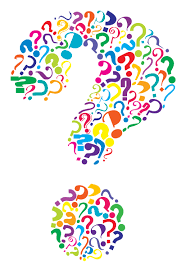 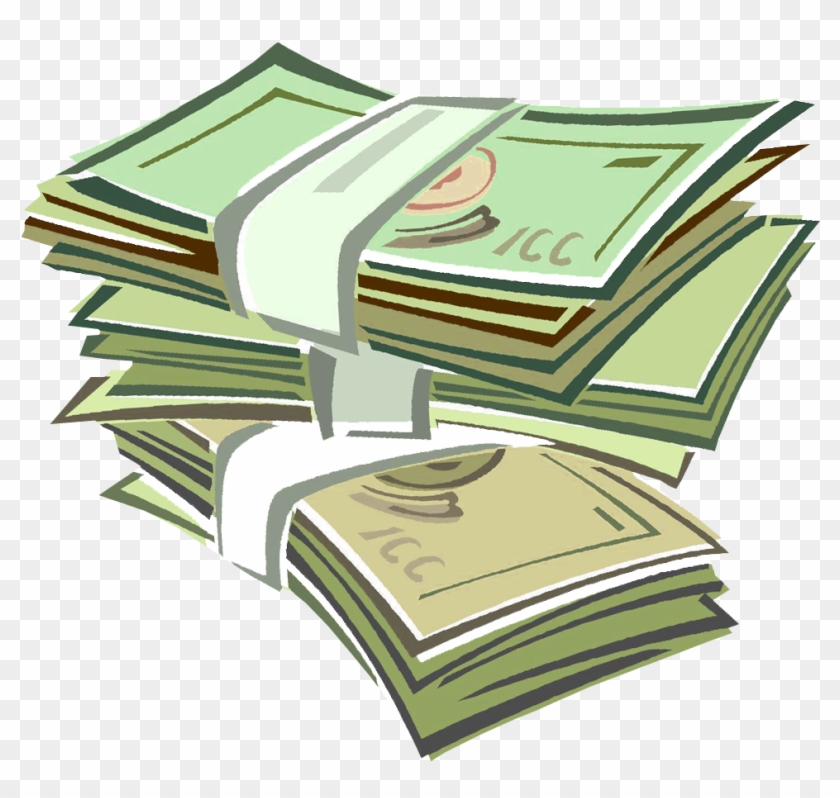 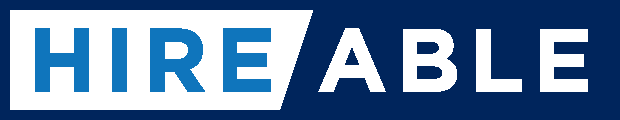 Presented by:
[Speaker Notes: Welcome: Your personal greeting, Your Introduction(s) 
INTRO: Customize this to your audience.
This is a presentation on an overview of the public disability benefits, with emphasis on SSI (Supplemental Security Income). 
This is an overview, and we will be speaking in generalities, your specific situation may be a bit different but you will find this helpful in understanding the facts about public benefits and it will help you recognize the common myths you may hear or have heard already.
Some of that information may have been right, or maybe it was right in 1970
Some of that information may have been wrong, and it was never right

This presentation is designed to open the door, take a peek inside,  and help you make decisions about moving forward and earning income while on benefits like SSI. This will also help you decide if individual benefits counseling would be a good next step. 

If you are the parent or support person for a child or adult with disabilities you have probably heard lots of information about benefits and going to work, earning a paycheck. 

After today, you should know more truths about your  benefits or your loved one’s benefits. 
You should feel more confident about asking questions. 
You should know where to get help and find out the important things you need to know to make good decisions about working or earning income or about how to support your son, or daughter.]
Disability Benefits: An Overview
Today’sPresenters:Denyse Curtright &Bill Pelter
Covering the Basics!
How to Ask Questions?
What Next?
Disability Benefits: An Overview
Information about Benefits

Some of it is right

Some of it is wrong
[Speaker Notes: If you are a person with a disability or the parent or support person for a child or adult with disabilities you have probably heard lots of information about benefits and going to work, about the impact of earning a paycheck.  For example did you know that cash benefits and medical benefits are two different government programs. And yes, that means different rules for each program. 

Some of that information may have been right, or maybe it was right in 1970 and today the rules have changed. 

Some of that information may have been wrong, and it was never right, it’s part of the mythology that keeps being spread and now we have new and faster ways to spread these myths

This presentation will help lay out the basics about getting a job or earning money when you also have public benefits, like Social Security Income or SSI, or Social Security Disability Income known as SSDI or even SS because you retired. Lots of alphabet soup, but no scalded tongues, we promise. 

After today, you should know more truths about your benefits or your loved one’s benefits. 
You should feel more confident about asking questions such as will I loose my medical benefits if I work? Or Am I limited to 16 hours a week of work?  Hopefully you will learn new and questions to ask such as is there a benefit I’m eligible for but don’t get?
After this presentation, you and/or your family should know where to get help and find out the important things you need to know to make good decisions about earning money or  getting a job.]
WHY?
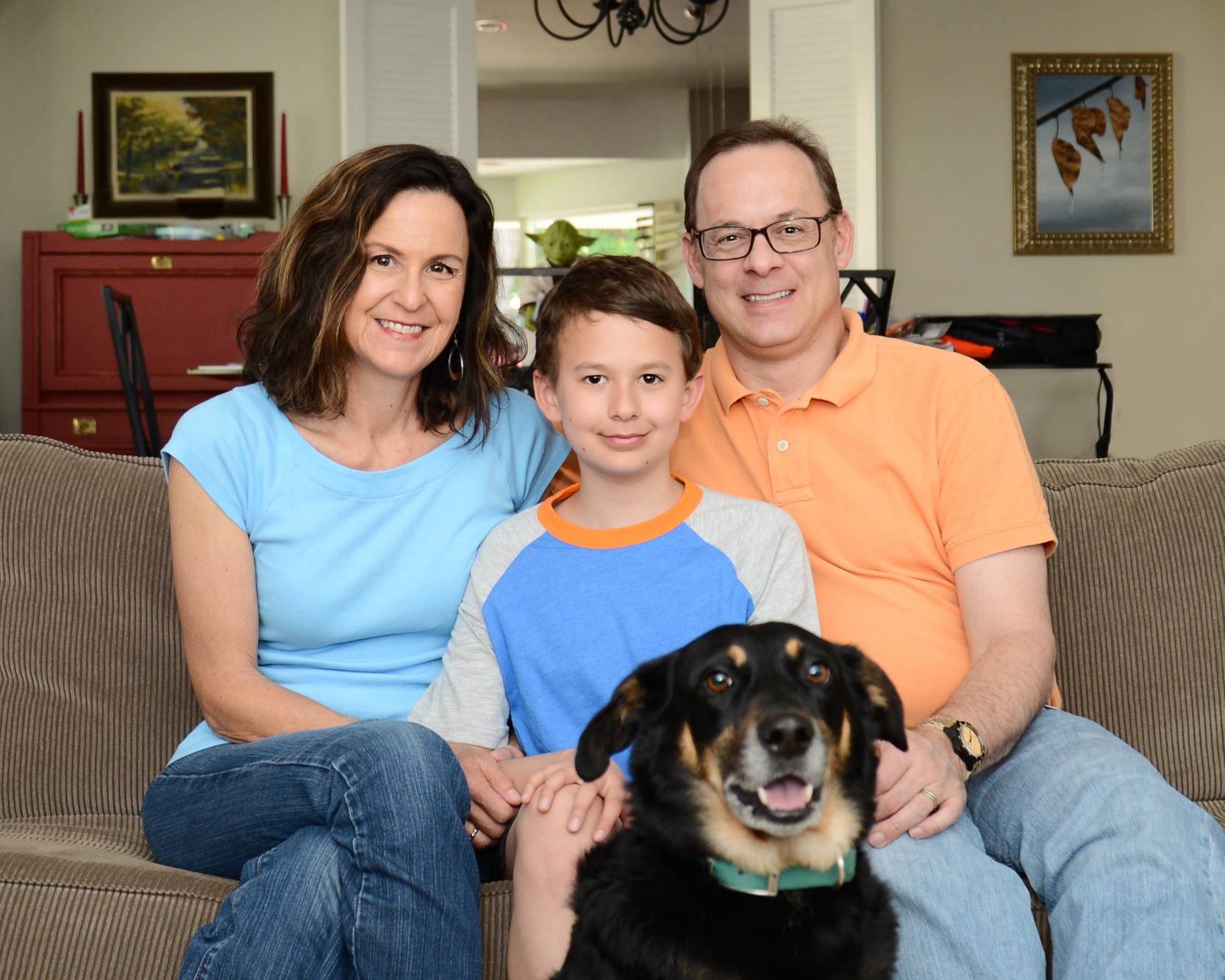 Because earning money is almost always a good idea, it is the only way to build assets, and it contributes to good health and self-esteem.
[Speaker Notes: Why do we talk about this? The simple answer is because for almost everyone working or earning money is better than relying only on government benefits.

Why do we talk about this? Because most people want the same things, pride in what they do, making friends and learning new things, living in a safe place, creating a home life, saving for the future. 
To do this things you need income, you need resources and most of the time that is the result of earning money, or having a job.]
Code Word: Employment
What are the Facts?



More Money. More Options. More Independence.
Public cash benefits only pay for food, clothing,  shelter 
Public medical benefits are better than no medical benefits
People who earn money 
Feel like they have a purpose and value
Make new friends
Feel like they are contributing
Earning money is the means to the life you want
[Speaker Notes: The government isn’t interested is helping you live a full life, they are interested in a basic level of living, often that means basic everything, basic housing, basic clothing, basic food. 
The medical benefits, like Medi-Cal, are good benefits and there are lots of ways (because of some hard work by advocates) for people to earn money and keep their medical benefits especially is the job doesn’t come with medical benefits. 

People who earn money are more satisfied with their lives, they are happier, have a clearer purpose, more friends, they feel like consumers, buying they things they need but also the things they want, the have savings and a way to set up a safety plan, they contribute to the place of work and local community. 

Let me tell you about my friend Jarrod. I met Jarrod at church and he is interested in looking into earning income. He struggles to make ends meet even though he has SSI and SSDI, HUD housing and CalFresh. He also has both Medi-Cal and Medicare. After talking and planning together, Jarrod found a couple of ways he could return to working. One plan would be self-employment, the other a traditional job. Both would give him more income, more independence and a fuller life.]
Code Word: Planning
“There is more than one path to the top of the mountain!
                                                                             - Miyamoto Musashi”
When you earn money, and you have a plan, you will know what to do when unexpected things happen.
[Speaker Notes: The key is to plan. If you have a plan, you can handle routine things such as reporting income to the Social Security Administration, or saving some of each months earning in an ABLE account, or into an IRA or work sponsored retirement account. 

If you have a plan, you can avoid back payment issues or having your government benefits stop unexpectedly. You can reactivate your benefits quickly if needed. You can save for work related expenses, and you will have all the documents you need if anyone has questions. 

If you have a plan, you will know who to contact for help based on the kind of help you need. 

If you have a plan you will know what to expect and when to expect it. 

And to be honest, if you have a plan, you will be the expert in the room, you will probably know more than even the people working for the government programs you are using. 
Planning is key.]
Code Word: Worry
People who have disabilities can and do work.
The interaction of benefits and earning money is complicated BUT
Many helpful resources 






Ways of continuing healthcare coverage
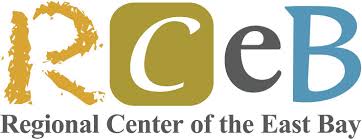 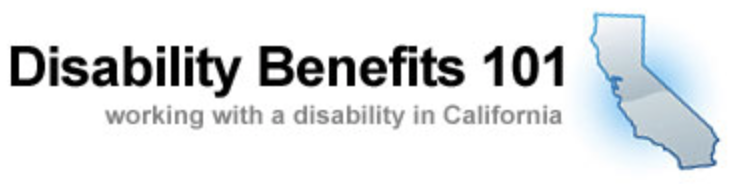 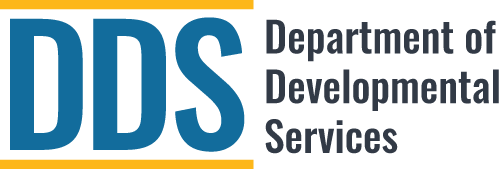 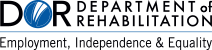 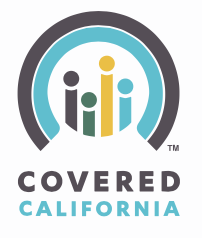 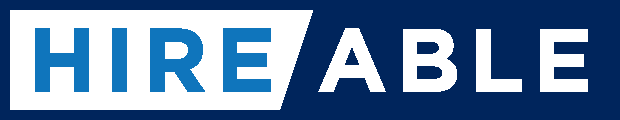 [Speaker Notes: People who have disabilities can and do work. Very successfully in fact. Why, because they planned and get the support they need to be successful. Remember government programs are the bare minimum and some would say not even bare minimum to live on. As are result many people live in poverty who could change that by earning money. 
Cash benefits from Social Security do not have to be a lifetime thing. 
It can be for the short term, or intermittent, thing of it as a safety net or emergency plan, not a live long lifestyle
Even the government is trying to be helpful to make it possible for you to earn money and have your safety net. 
The interaction of public benefits and work is complicated, no doubt, no argument from any of us, BUT
Many resources and people are out there to help you
There are avenues to continuing your healthcare coverage if you work. 
You should take a look at HireAble and DB101 websites]
Code Word: Assistance
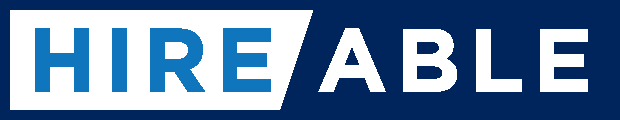 HireAble has user-friendly information for job seekers about:
A variety of services that can help with complex systems
Paid Internships that can lead to employment
Success Stories of workers in the East Bay
How to get the help you need to plan for earning money
www.HireAble.org
[Speaker Notes: HireAble is a group of people working together in the East Bay area on employment outcomes for students and adults with disabilities. 

On thee website we have information that is helpful if you are seeking work
Information about services, and agencies that can assist you
Information about paid internship opportunities that can prepare for and lead to a job
Stories about people who are working in the East Bay and their path to success, each story is unique

And information about getting the help you need to plan.

One of the most important steps is……………]
Code Word: Facts
Truth:
Your disability benefits 
And your income from working, 
work together.
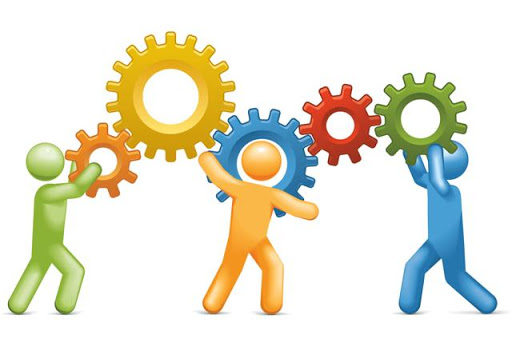 [Speaker Notes: With planning you can make your benefits, cash and medical benefits, and any income from working or self-employment work together. 

You can cover disability related work expenses and keep more of the money you earn. 
You can set aside money to work on your career development and keep more of the money you earn.
You can start saving and building assets for the future and keep more of the money you earn.

Yes, it’s hard, yes, it’s complicated, but there is a lot of information and people who can help and you can build your own plan. 

What if something changes? Every plan can be revised to respond to new opportunities and challenges. 

So are you interested? What are the next steps?]
Code Word: YES!
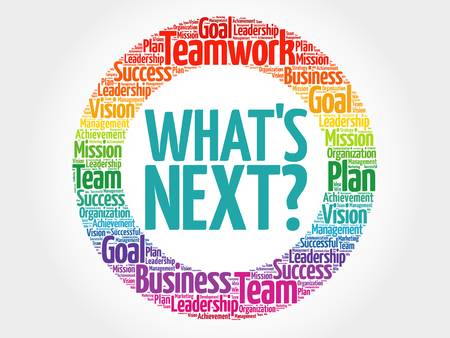 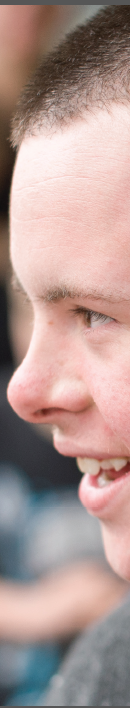 Next Steps:
Let someone know you are interested in earning money
Get some basic information that will help
Request help building an individual benefits plan
[Speaker Notes: Once you have decided you would like to explore earning money, or maybe you are already earning money but feel like you need a better or more comprehensive plan,
Tell someone, a trusted person, like a mentor, a parent, a brother or sister, a church friend, someone who can help you talk about your ideas and goals, someone who will help you speak up for yourself, someone who is in your corner. 

You will also want to talk to your professional support people, like your teacher, your social worker, your Dept of Rehab counselor, your coach, anyone who is familiar with you and the systems available to help you. 

Next: Get information, the best way to fight worry and fear is to get good accurate information. After this presentation, you will get an email with a couple of attachments, one will be this slide show, one will be a virtual business card for HireAble in case you want some help from them, and one will be a checklist of places to get helpful information. Information on Social Security, Medi-Cal and Medicare, Information on California specific facts that are important, and other work resources that may be less familiar. You don’t need to be an expert yet, you are just on a information collection mission. You may want to start a physical and/or virtual binder to keep the information you collect. That can be helpful when you meet with someone to develop your plan. 

Finally, if you are serious, if you are ready to get going, ask for help to get individual benefits planning and to create  your plan. If you are a client of RCEB, they can refer you to HireAble. If you are a client of DOR, they can refer you to their benefits team.]
Code Word: Questions?
Today: We have time for a few questions.
After Today: dcurtright@hireable.org
11
Code Word: Thank You
If you can dream it, you can do it.   - Walt Disney
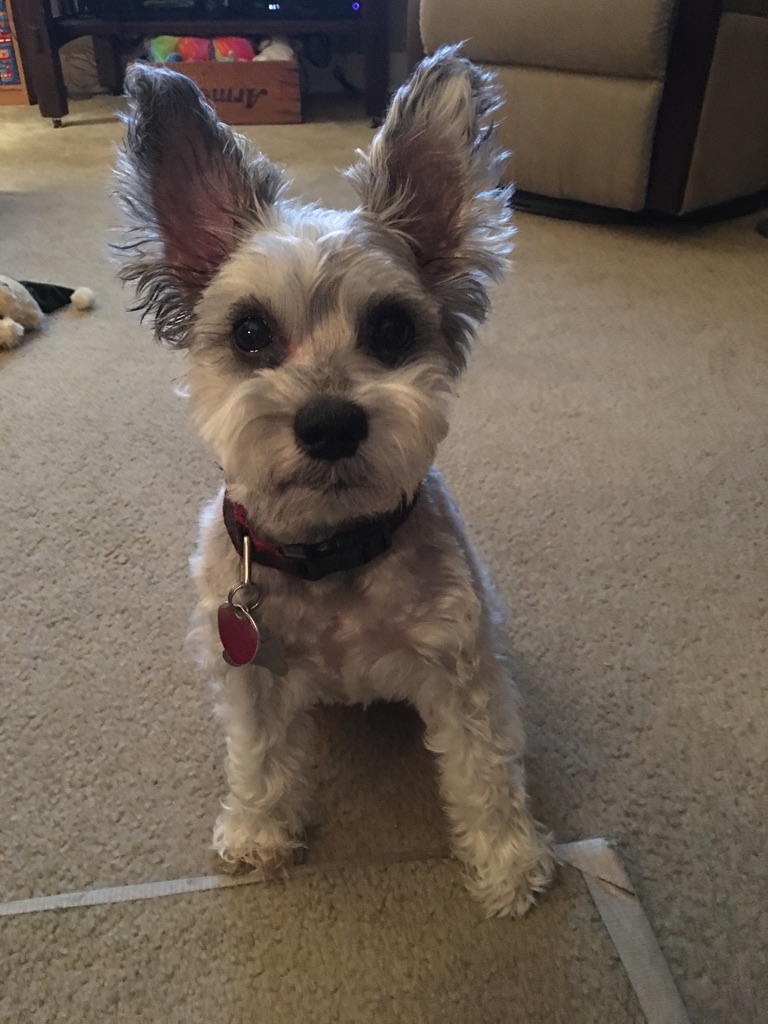 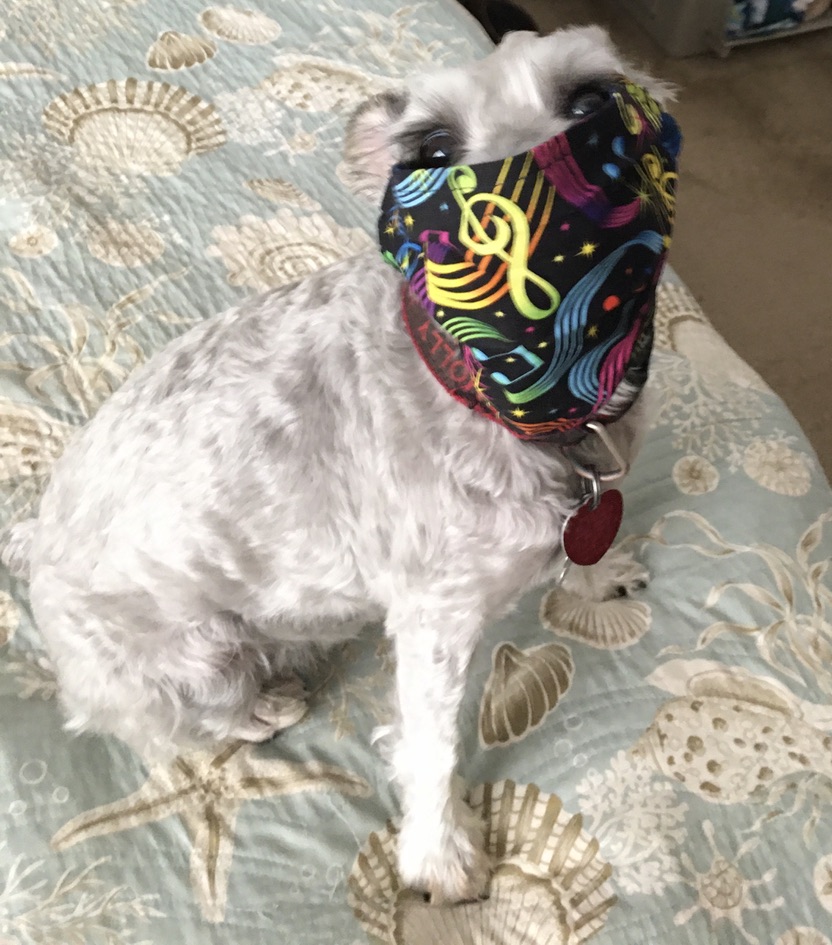